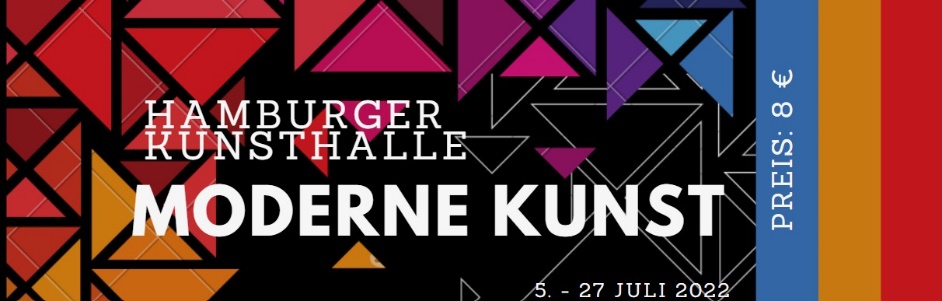 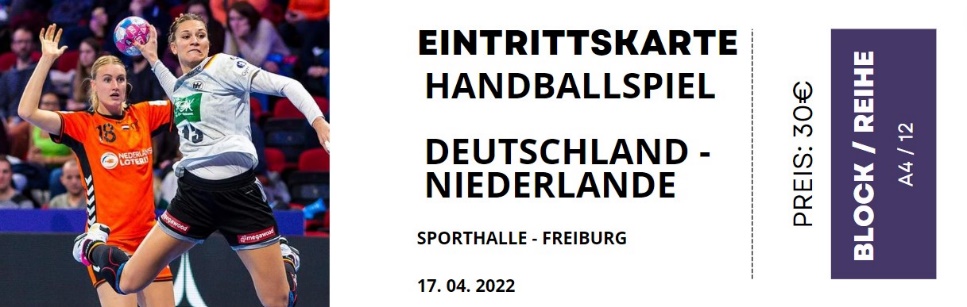 WOHIN GEHST DU?
WARUM?
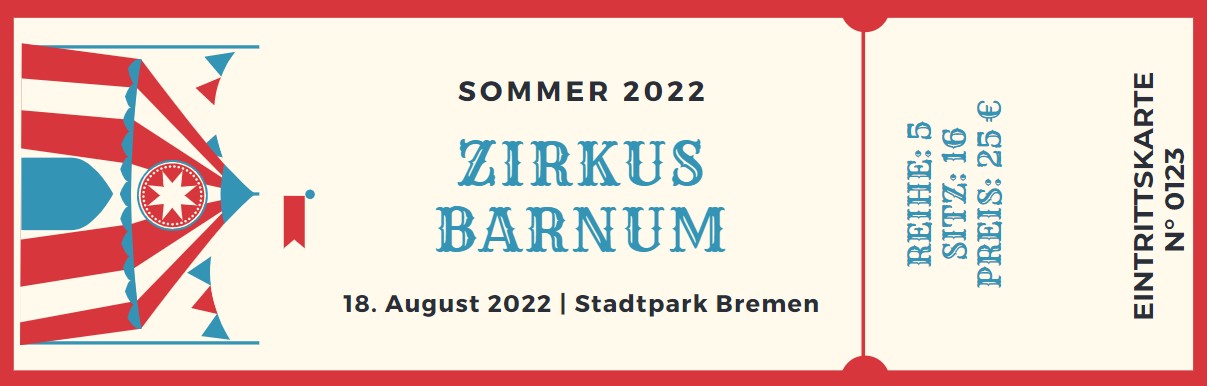 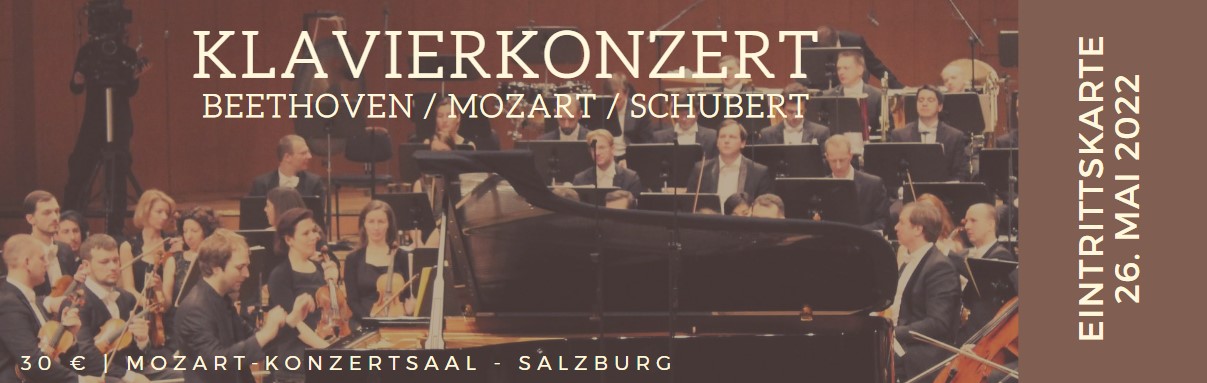 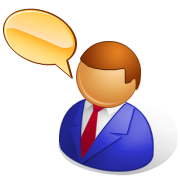 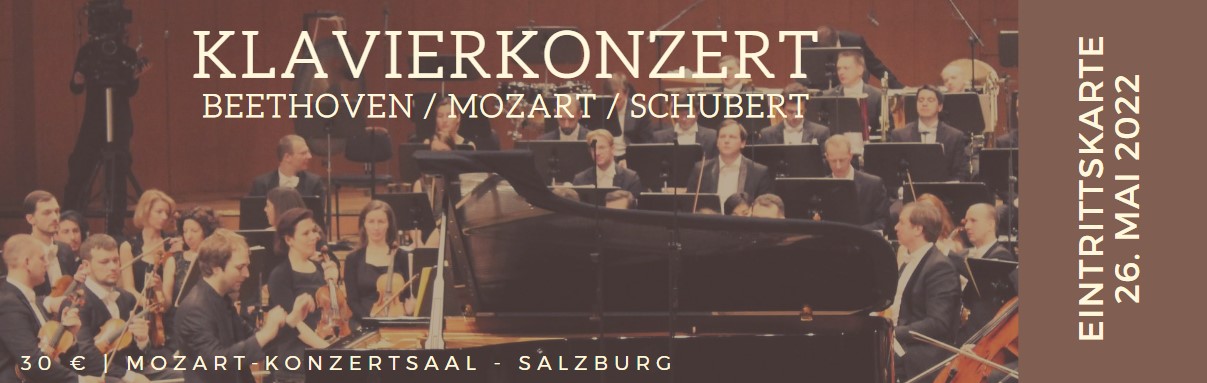 Welche Informationen haben wir auf dieser Konzertkarte?
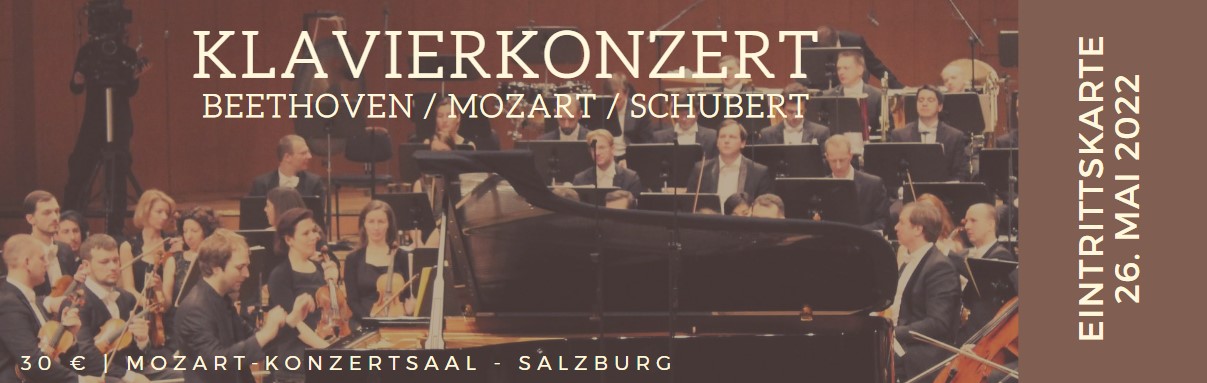 Das ist eine Konzertkarte.
Das Konzert ist am 26. Mai.
Das ist ein Klavierkonzert (Beethoven, Mozart, Schubert).
Das Konzert ist in Salzburg.
Die Konzertkarte kostet 30 €.
MACH WEITER!
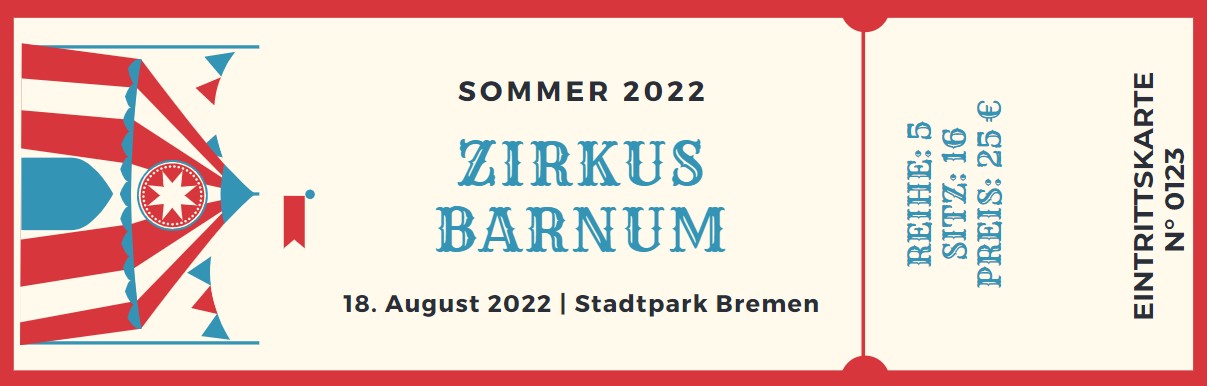 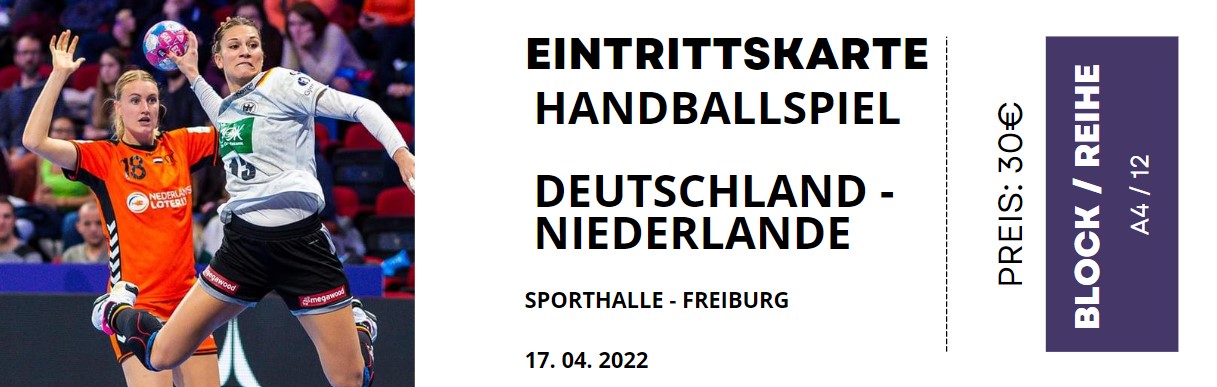 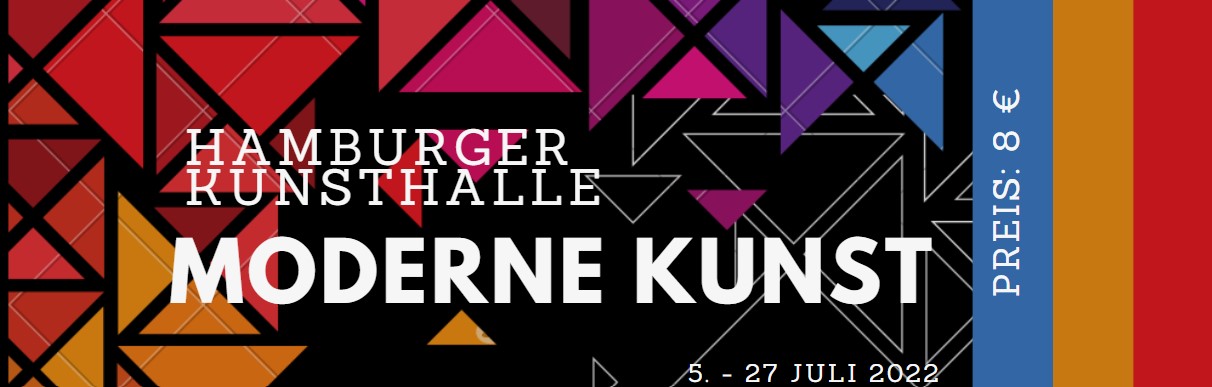 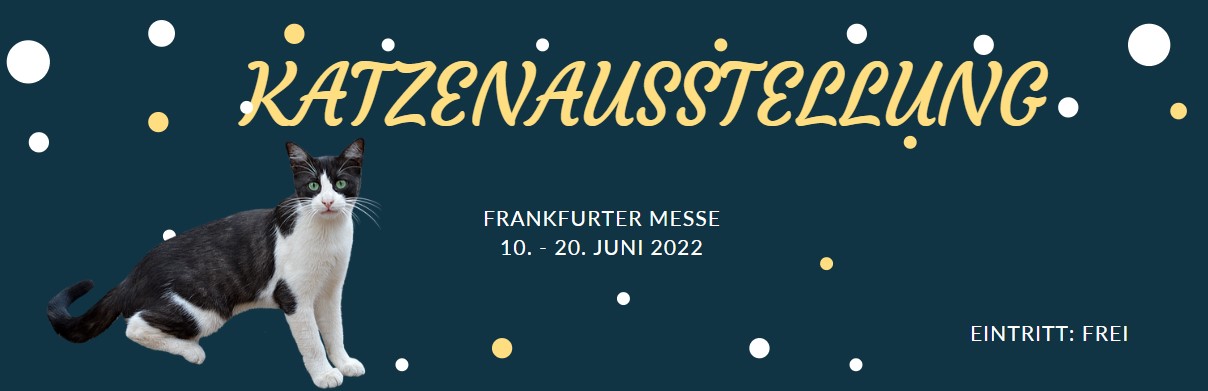 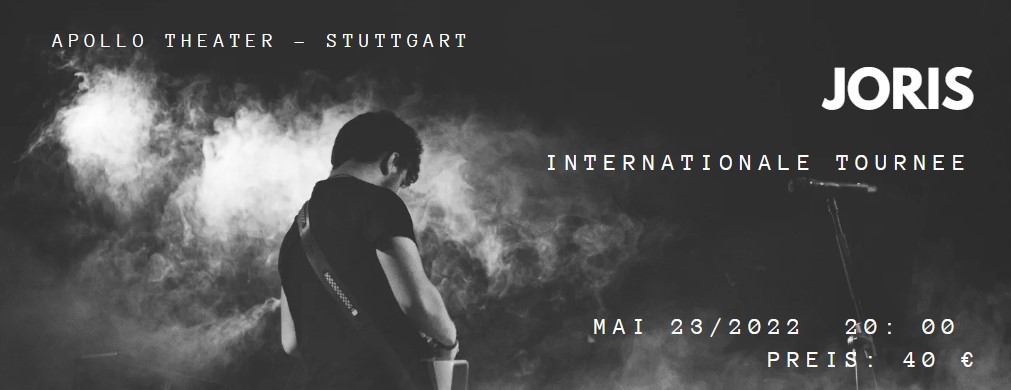 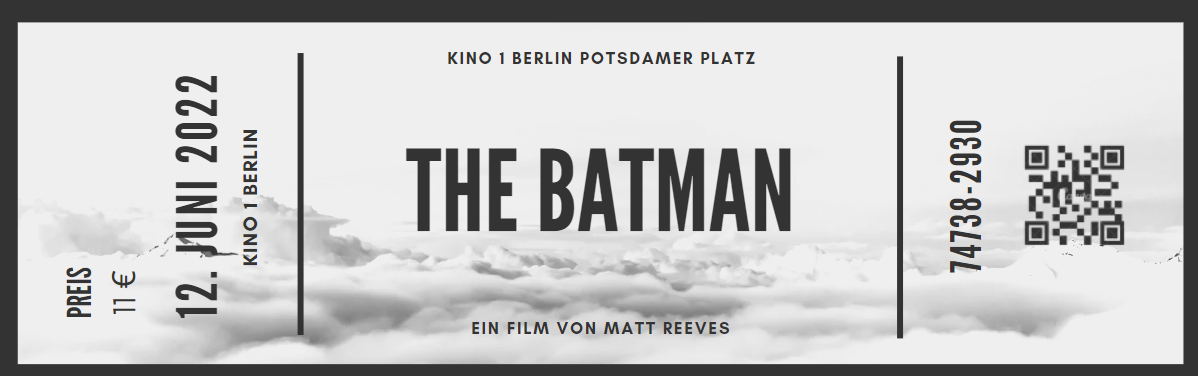 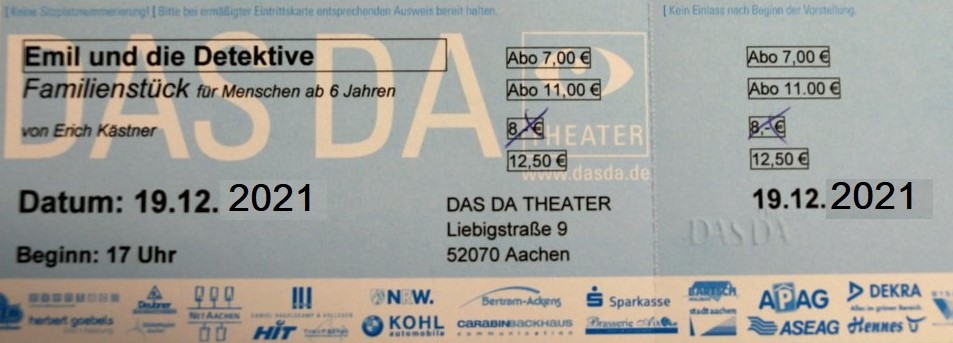 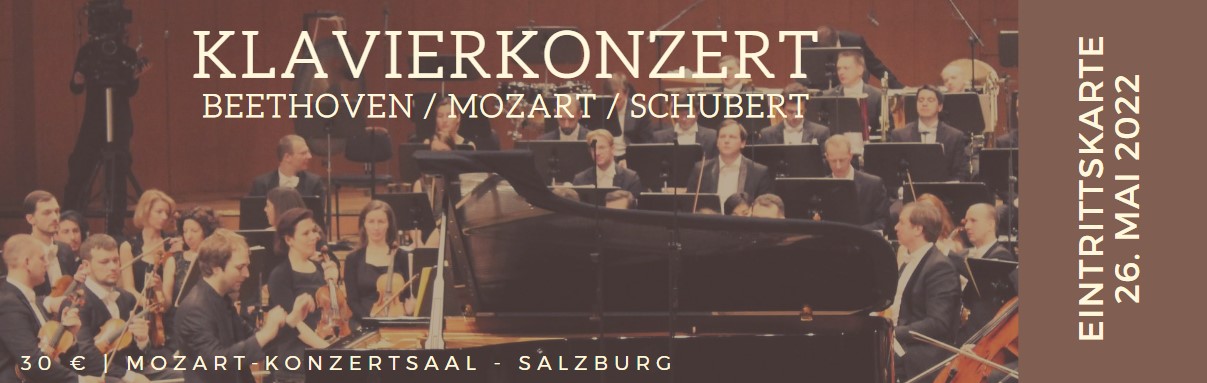 Ich gehe (nicht) ins Konzert, weil …..
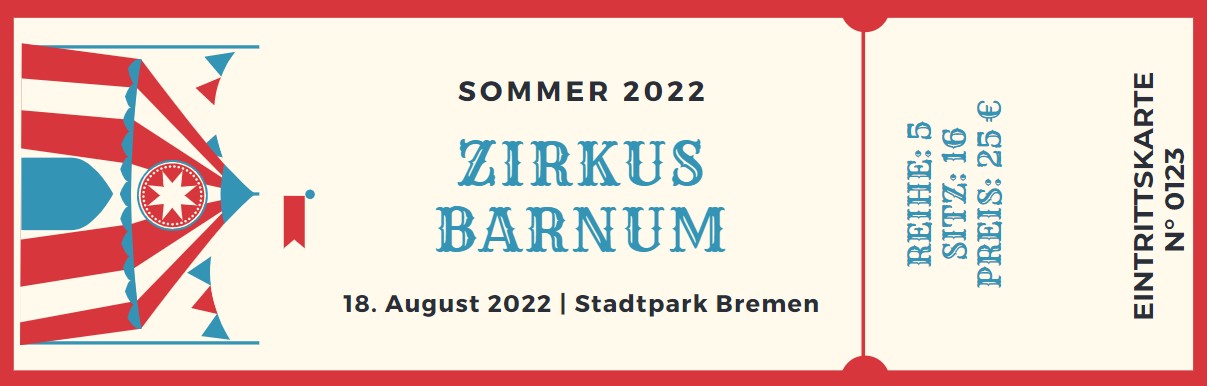 Ich gehe (nicht) in den Zirkus, weil …..
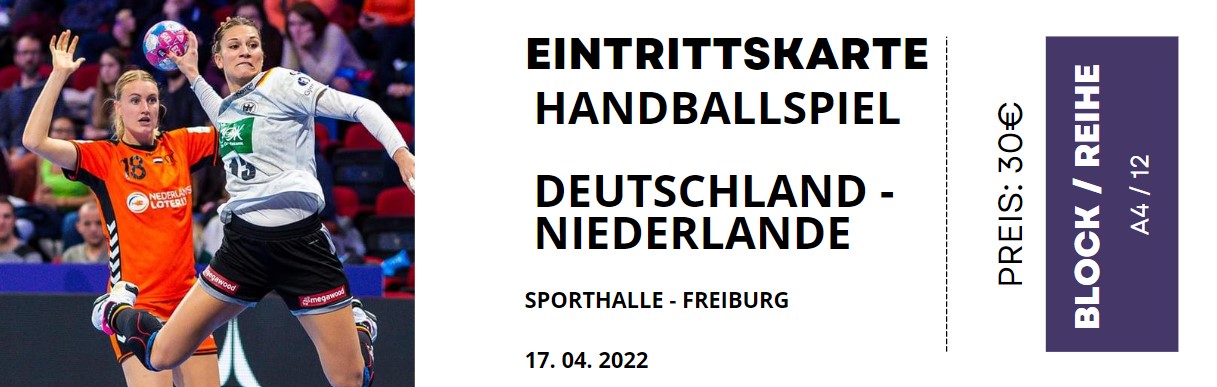 Ich gehe (nicht) in die Sporthalle, weil …..
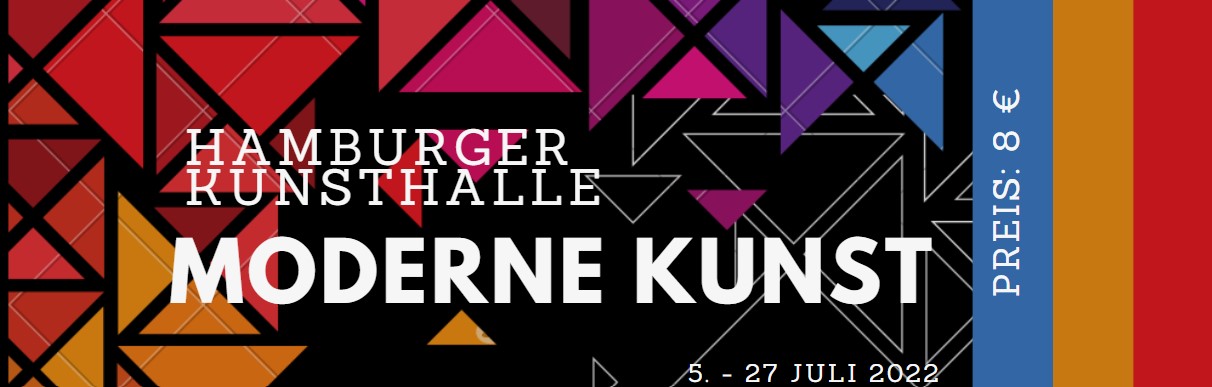 Ich gehe (nicht) ins Museum, weil …..
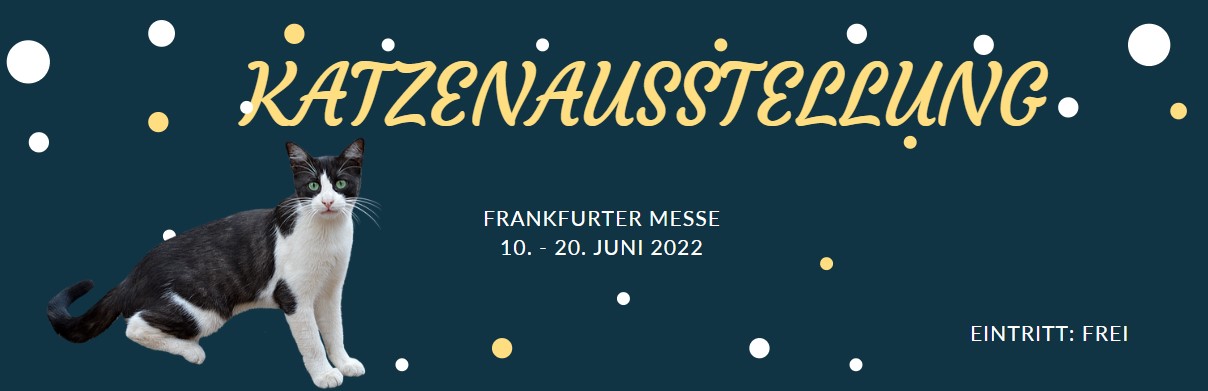 Ich gehe (nicht) zur Frankfurter Messe, weil …..
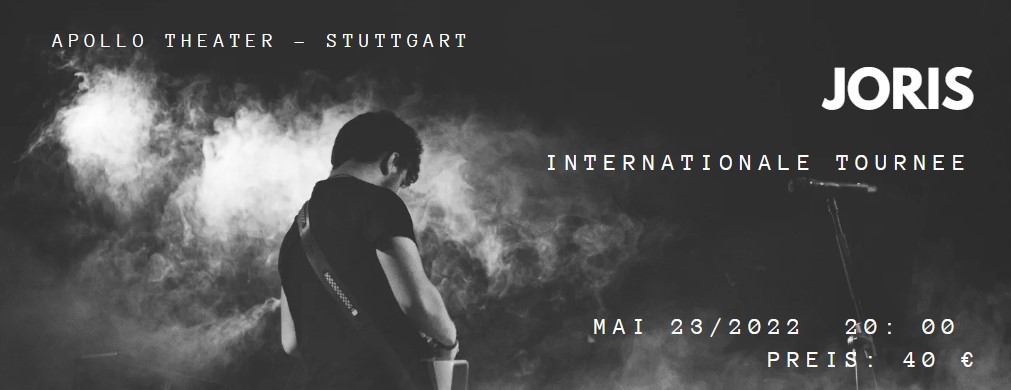 Ich gehe (nicht) ins Konzert, weil …..
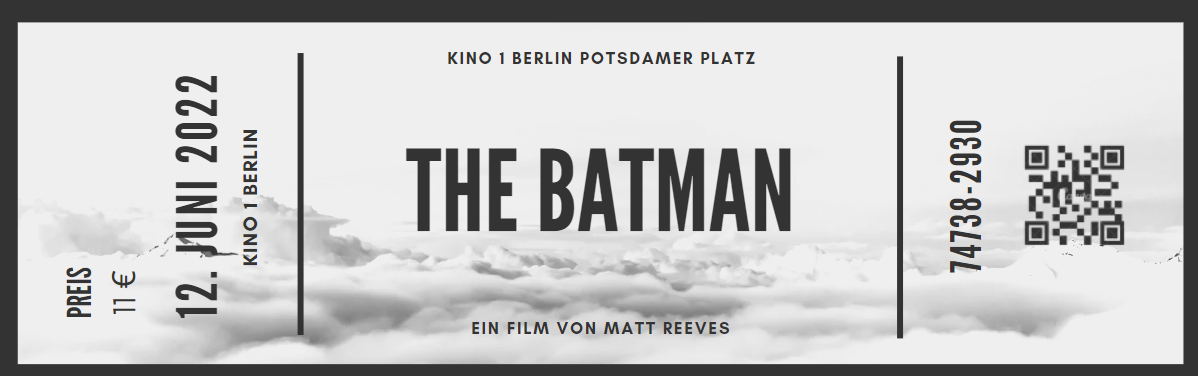 Ich gehe (nicht) ins Kino, weil …..
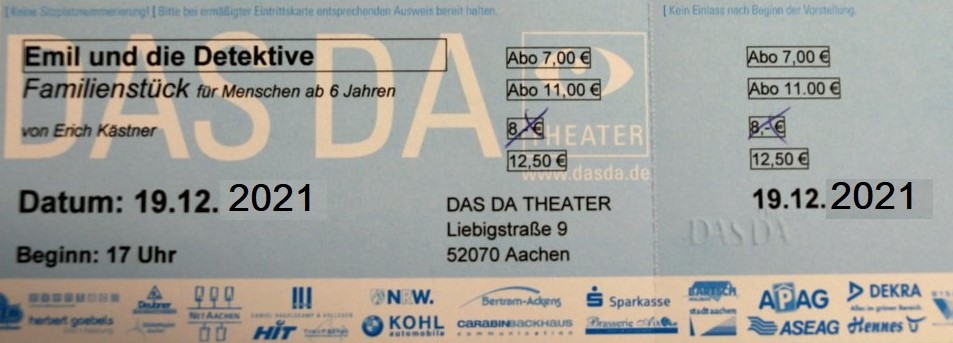 Ich gehe (nicht) ins Theater, weil …..
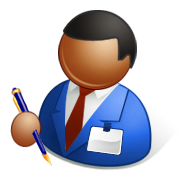 (Arbeitsblatt)
WOHIN GEHST DU? WARUM?
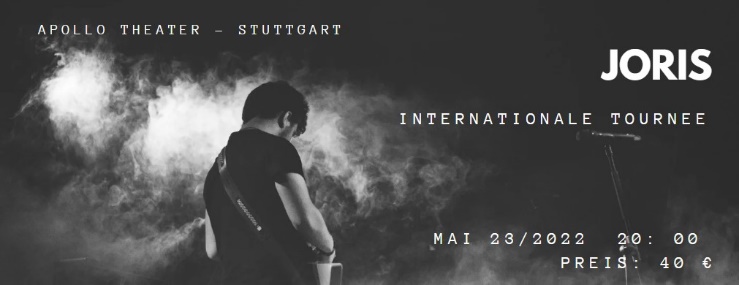 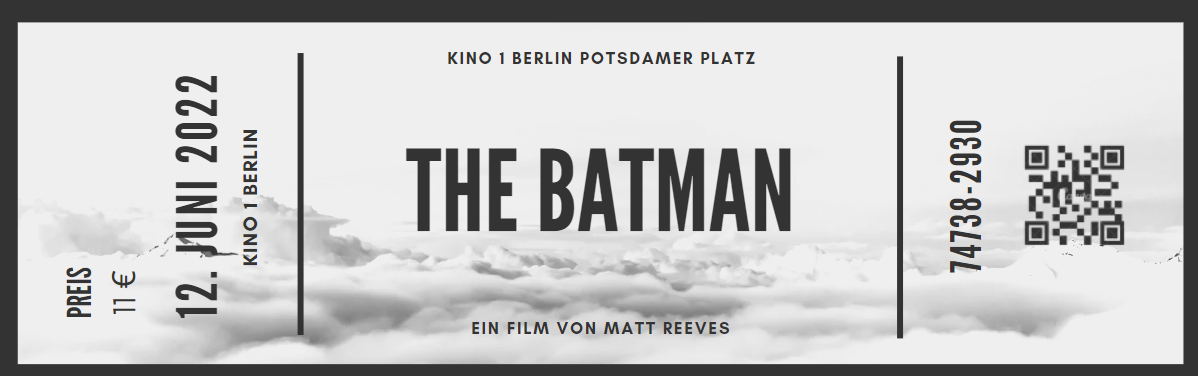 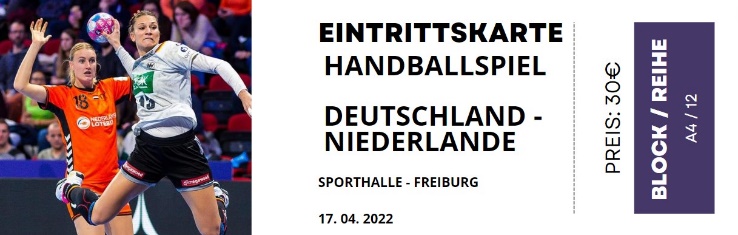 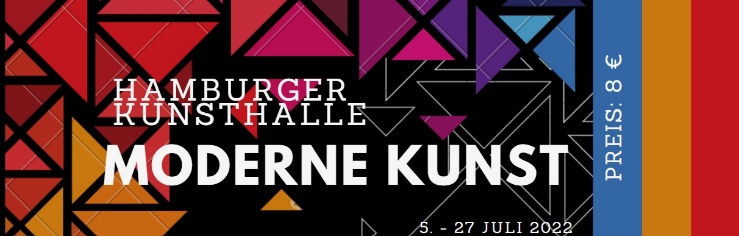